Gestalt Therapy Theory
El Schoepf, M.S. - APPL 605
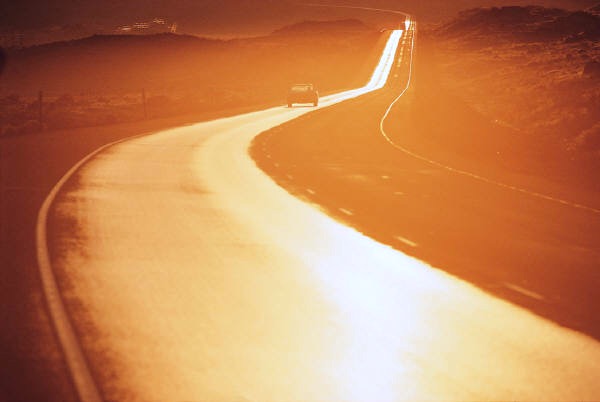 Roadmap
Major figures & historical context
Gestalt principles
Phenomenology
“Psychopathology,” or creative adjustment
Contact (& contact disturbances)
Experiment & “Safe Emergency”
Activity: 4 Corners of Dialogue
Major Figures, Historical Context
1920s Europe  1933 South Africa  1945 NYC
Fritz Perls
psychiatrist
trained in psychoanalysis with Karen Horney & Wilhelm Reich
Lore (Laura) Perls
psychologist
trained in philosophy with Heidegger & Gestalt psychology with Max Wertheimer
Nazi Germany, humanism, dynamics of oppression
Fritz Perls therapy with Gloria: https://www.youtube.com/watch?v=it0j6FIxIog
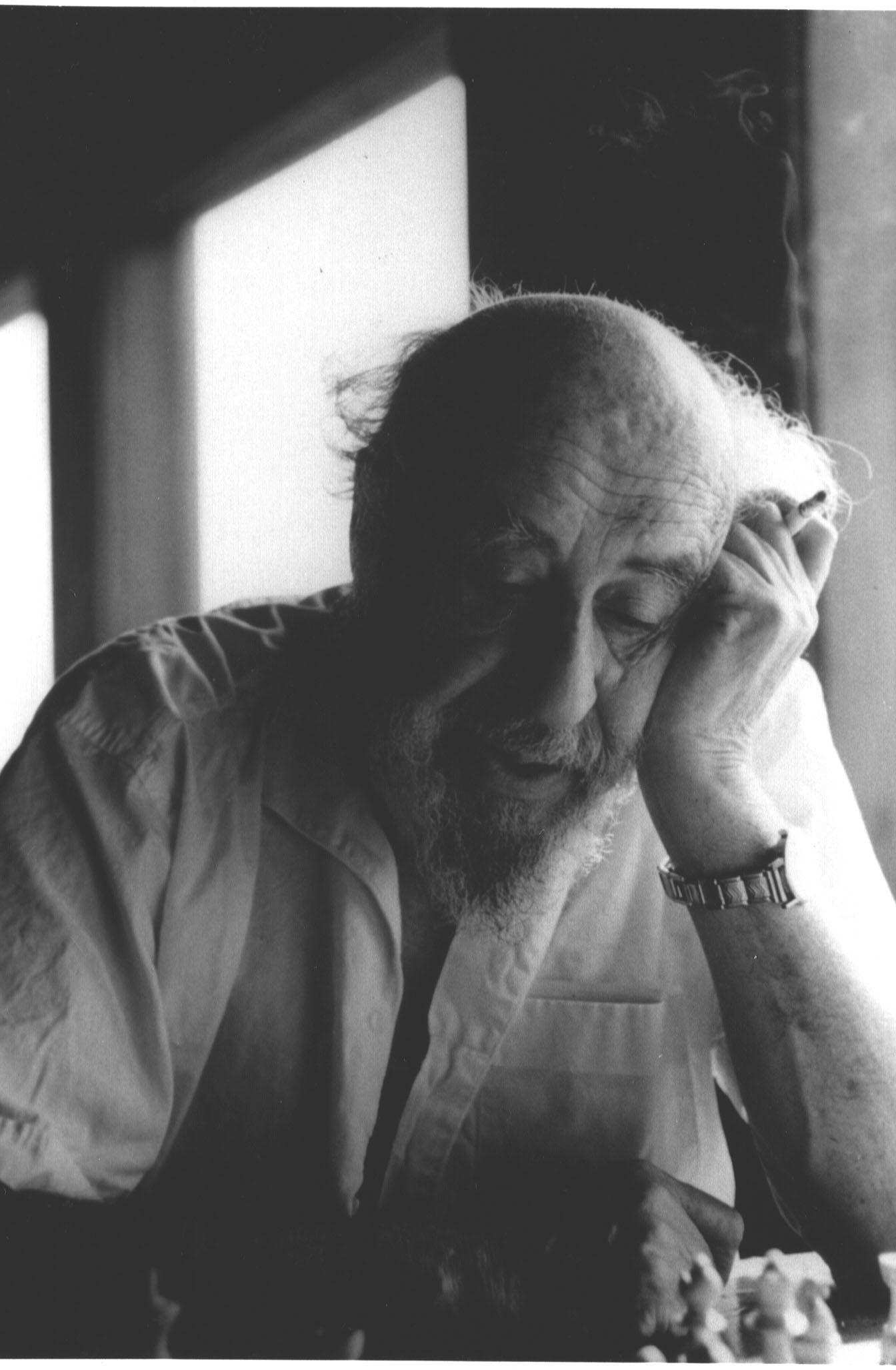 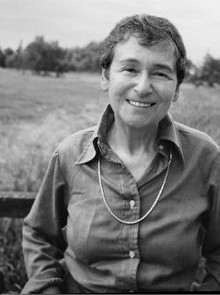 Phenomenology
Not interested in the “objective” or “expert” viewpoint
Can only be experienced in the “here and now”
Help client build capacity for physical awareness
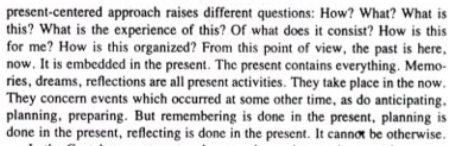 Nevis, 1996, p. 17
Theory of Psychopathology
Creative adjustment
The “contact cycle”
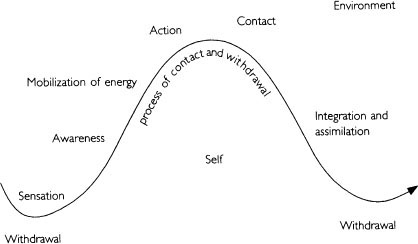 [Speaker Notes: creative adjustment is a non-pathologizing stance. In psychoanalysis, the analyst tells the ct what the dream means. Gestalt therapists are more interested in what the dream means to the CLIENT.]
Disturbances to true contact
Projection: distorting understanding of self and other by attributing disowned parts of self to another or the environment
Tx: Identifying and “owning” disowned parts of self
Introjection: taking in ideas passively
Tx: Dislodging and critically examining “introjects”
Retroflection: titrating; turning an impulse inward
Tx: rediscovering the original impulse and expressing it in a healthy way
Deflection: avoiding direct contact
Tx: Learning to experience contact with adequate support (from therapist)
Confluence: prematurely accepting (or demanding) sameness with/from others
Tx: Experiencing confluence/nonconfluence and creating situations where the client can choose
Interventions, or “Experiments”
“safe emergency”
Content of what happens in therapy
Therapist must pay attention
“grading up and grading down” difficulty
Willingness to abandon one experiment for another
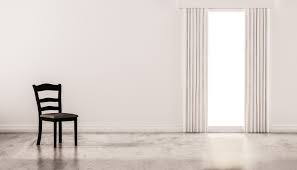 4 Corners of Dialogue
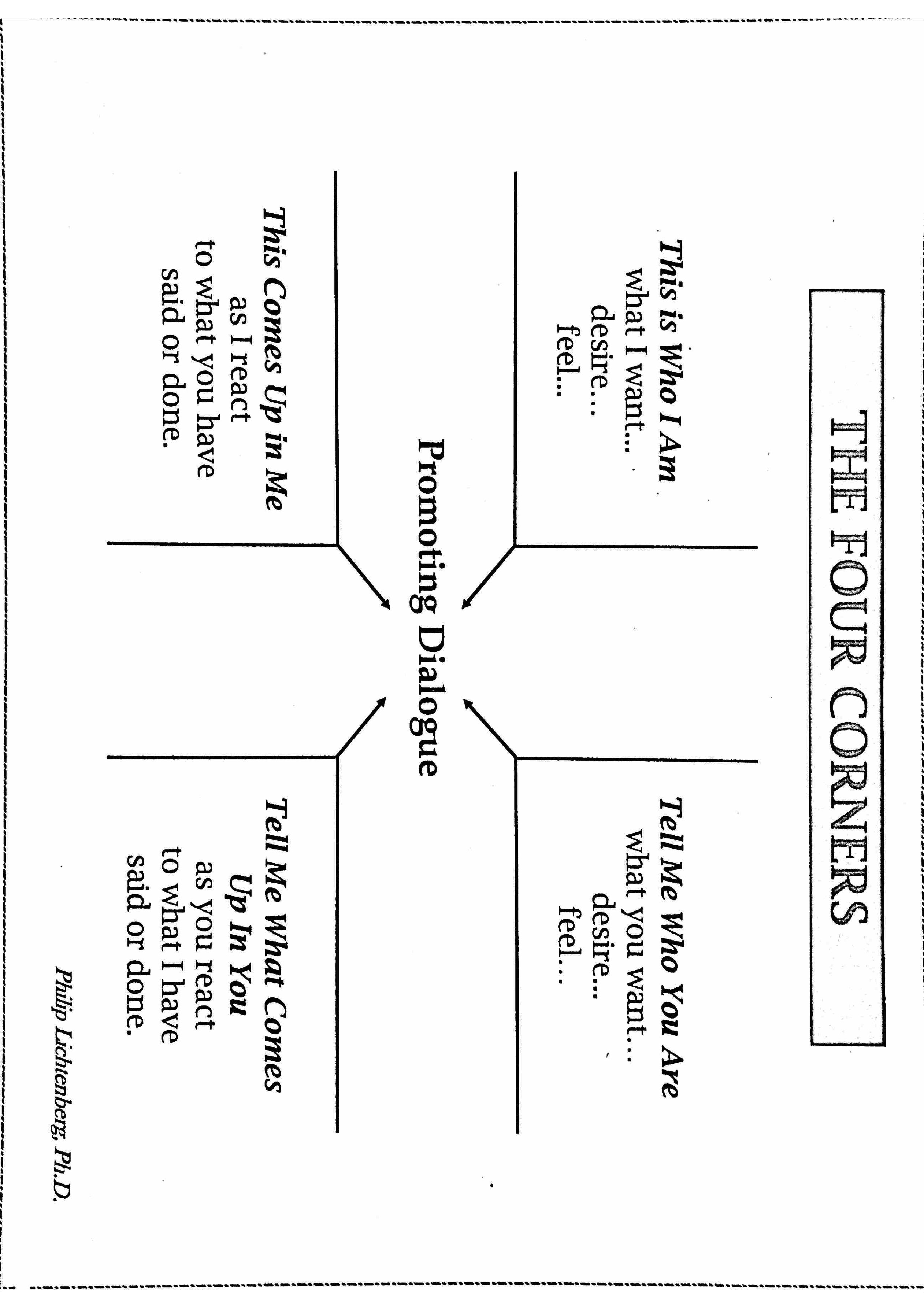 Additional Resources
Polster, E. & Polster, M. (1973) Gestalt Therapy Integrated. New York. Random House. 

Perls, F., Hefferline, R. & Goodman, P. (1994 edition) Gestalt Therapy Excitement and Growth in the Human Personality. Gouldsboro, ME. The Gestalt Journal Press. 

Dreitzel, H. P. (2010) Clinical Diagnosis in Gestalt Therapy: A Field Guide. Berlin, Germany: EHP. 

Taylor, M. (2014) Trauma Therapy and Clinical Practice: Neuroscience, Gestalt and the Body. Maidenhead, UK. Open University Press 

Woldt, A. & Toman, S. (Eds.) (2005) Gestalt Therapy, History, Theory and Practice. Thousand Oaks, CA. Sage Publications.